Инвестиционный паспорт объекта________________________________________________________________________________________________________________________________________
НАИМЕНОВАНИЕ ОБЪЕКТА: Здание Дома быта
АДРЕС: г. Бендеры, ул. Кишиневская, 164
Характеристика инвестиционной площадки
Местонахождение объекта
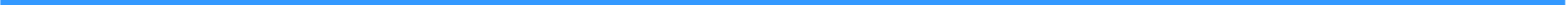 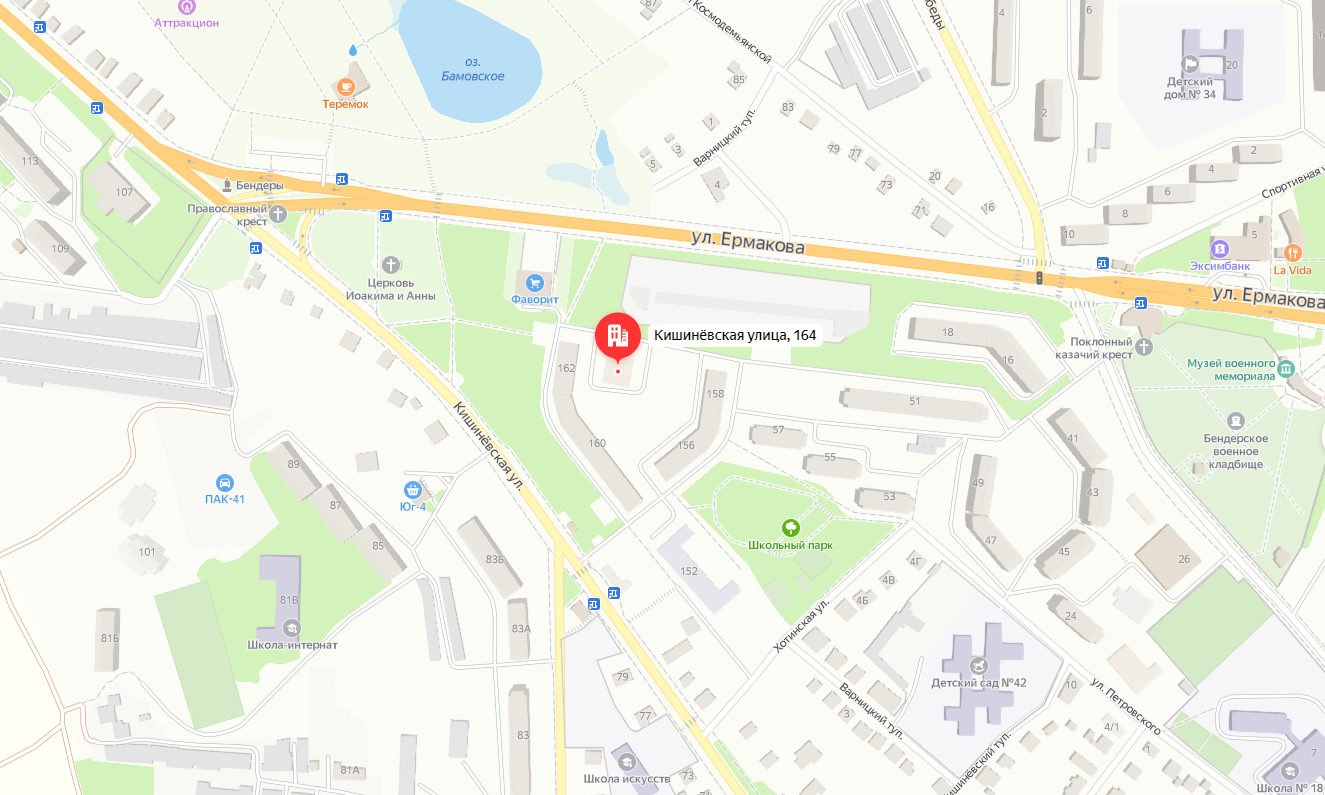 Фотогалерея
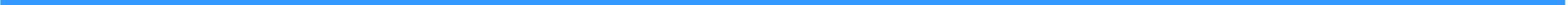 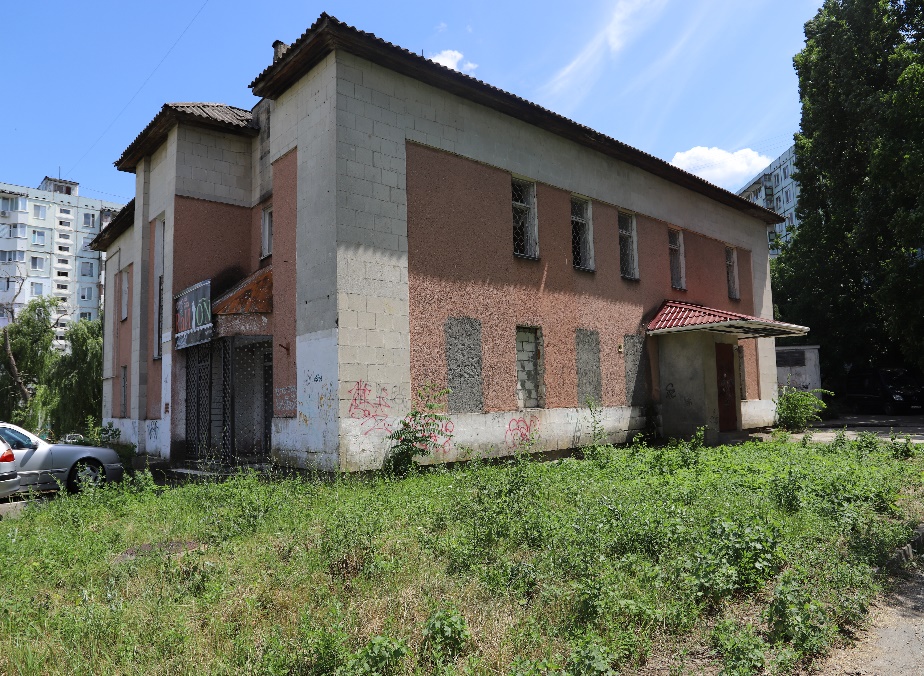 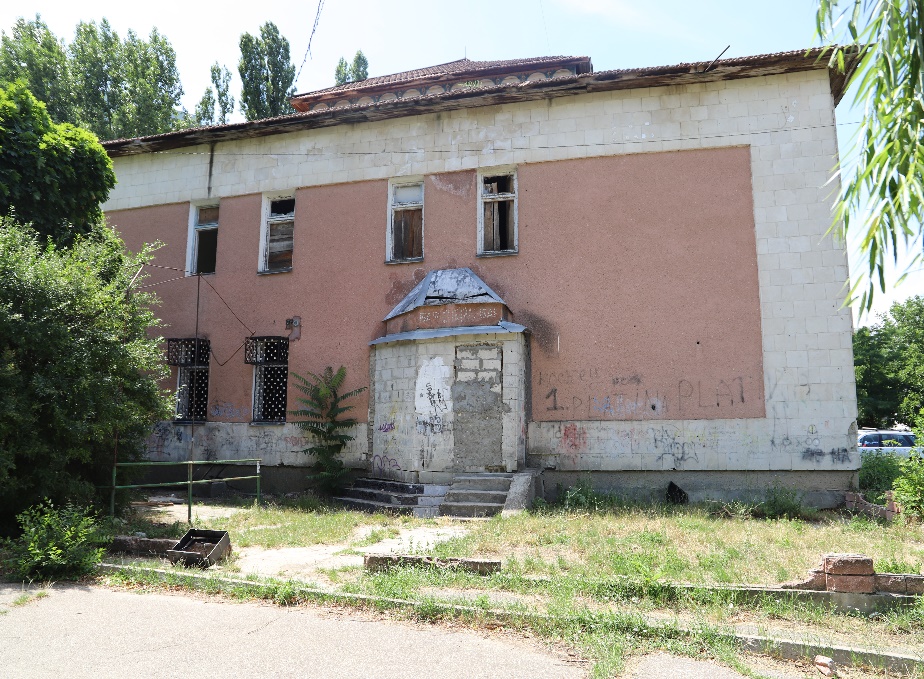 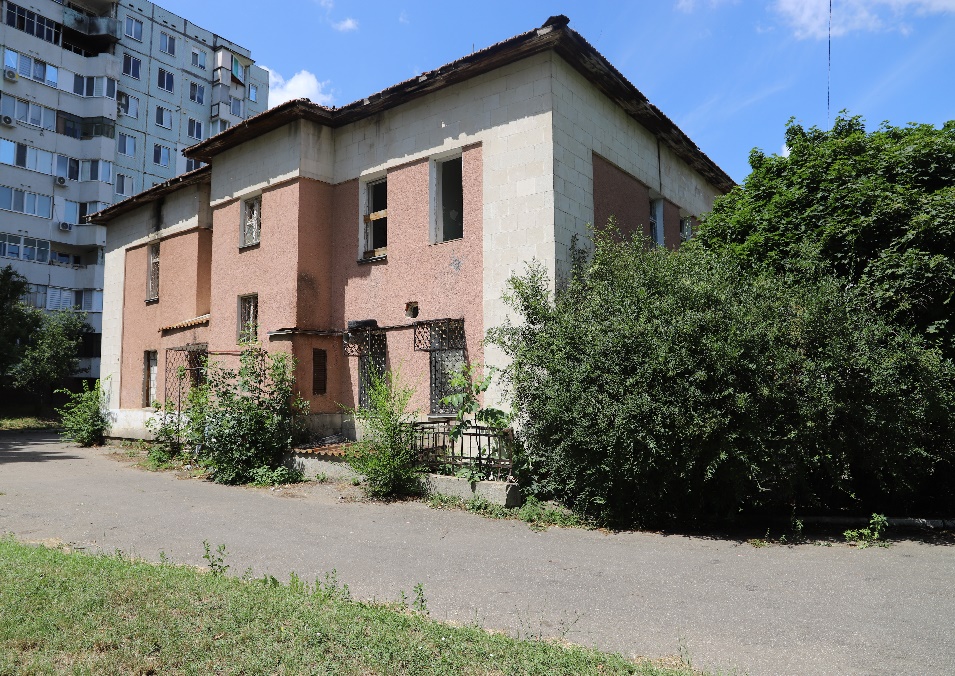 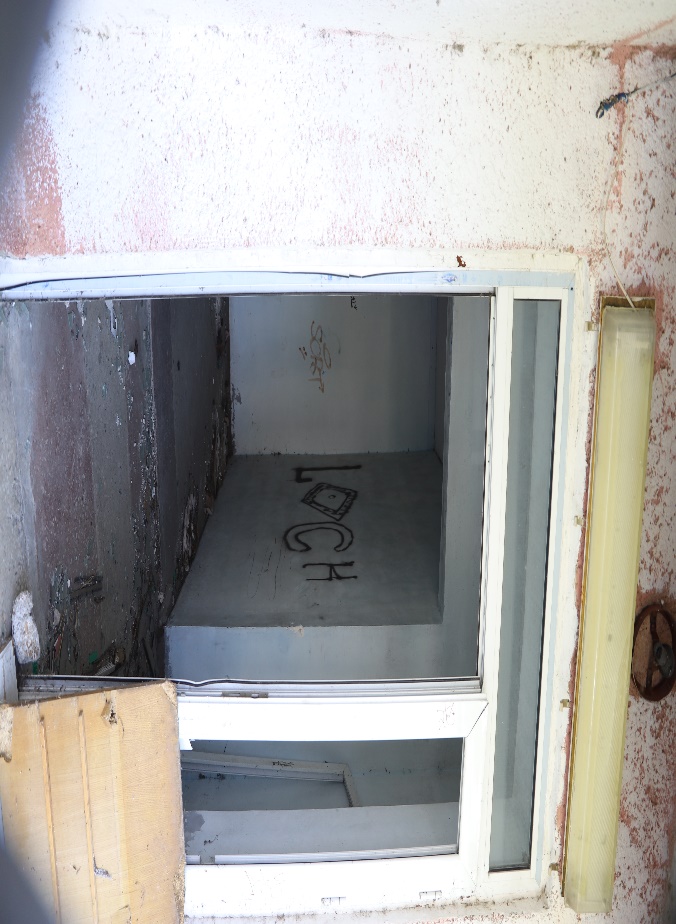 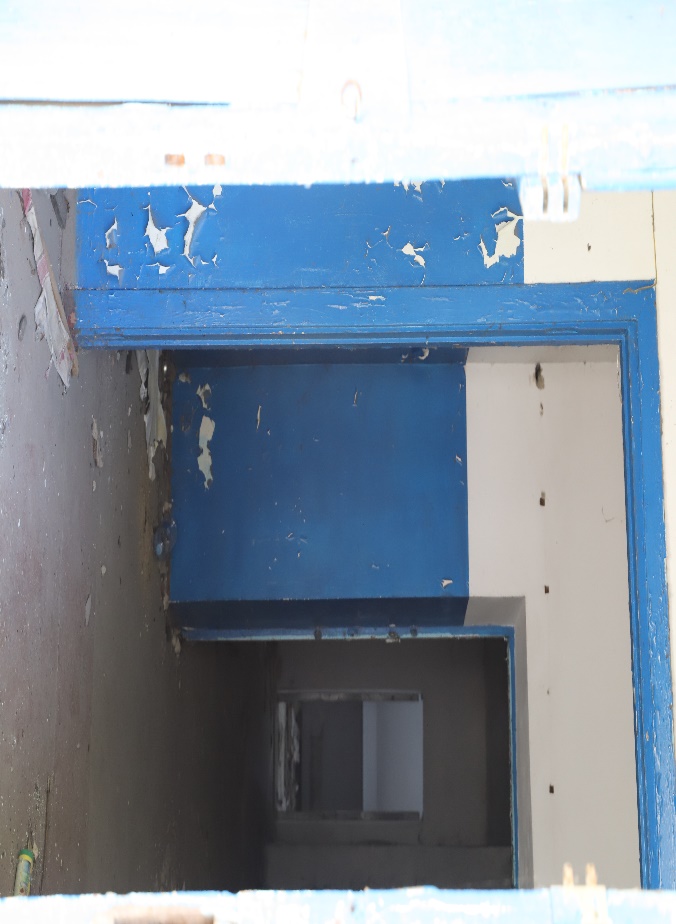 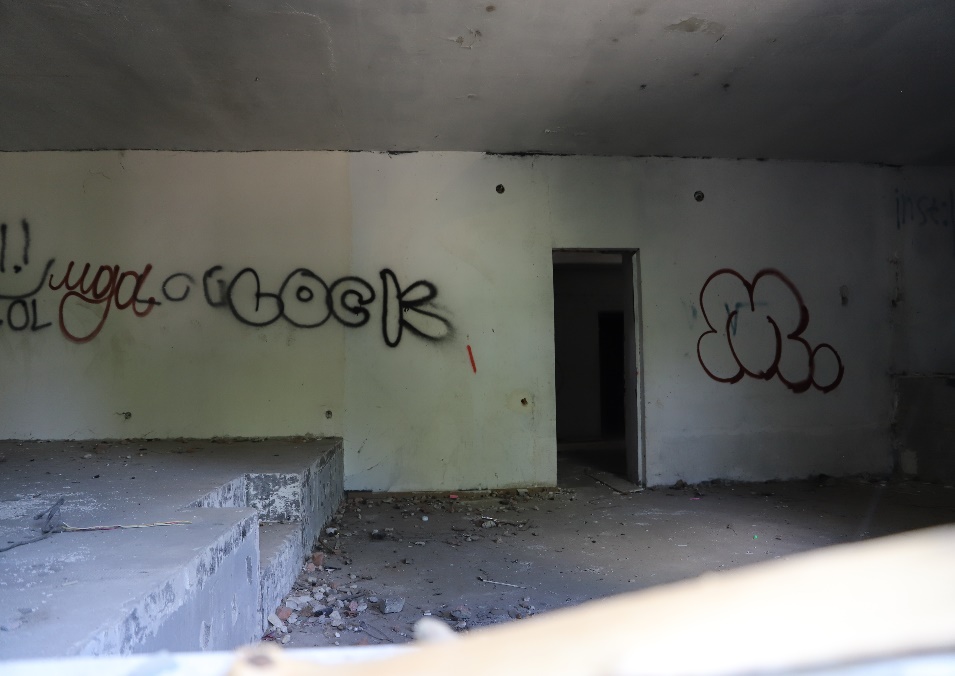